ТЕНДЕНЦИИ РАЗВИТИЯ ДВИЖЕНИЯ ЮИД В РОССИИ
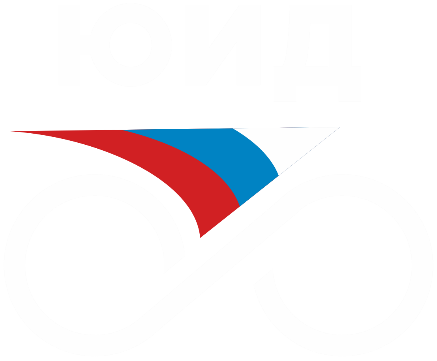 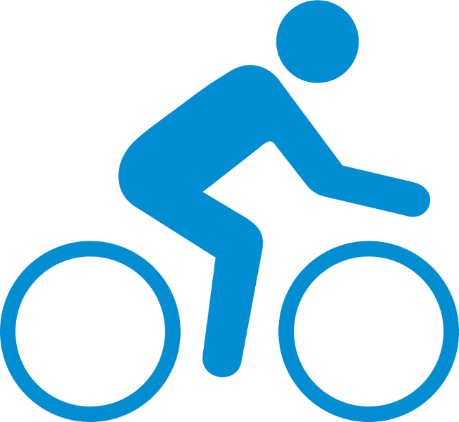 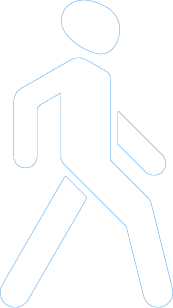 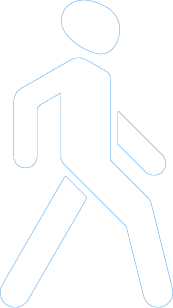 Распространенные формы интернет-мероприятий
Интернет-марафон - это мероприятие, которое проводится в режиме онлайн, длится несколько дней и посвящено определенной теме. 
(548,380)
Викторины «ПДД для всех»  (материалы в ВК)
Акции
Фотографии уроков и занятий
Памятки
Онлайн-игры и опросы
http://www.fcp-pbdd.ru/press_center/news/programm/45798/
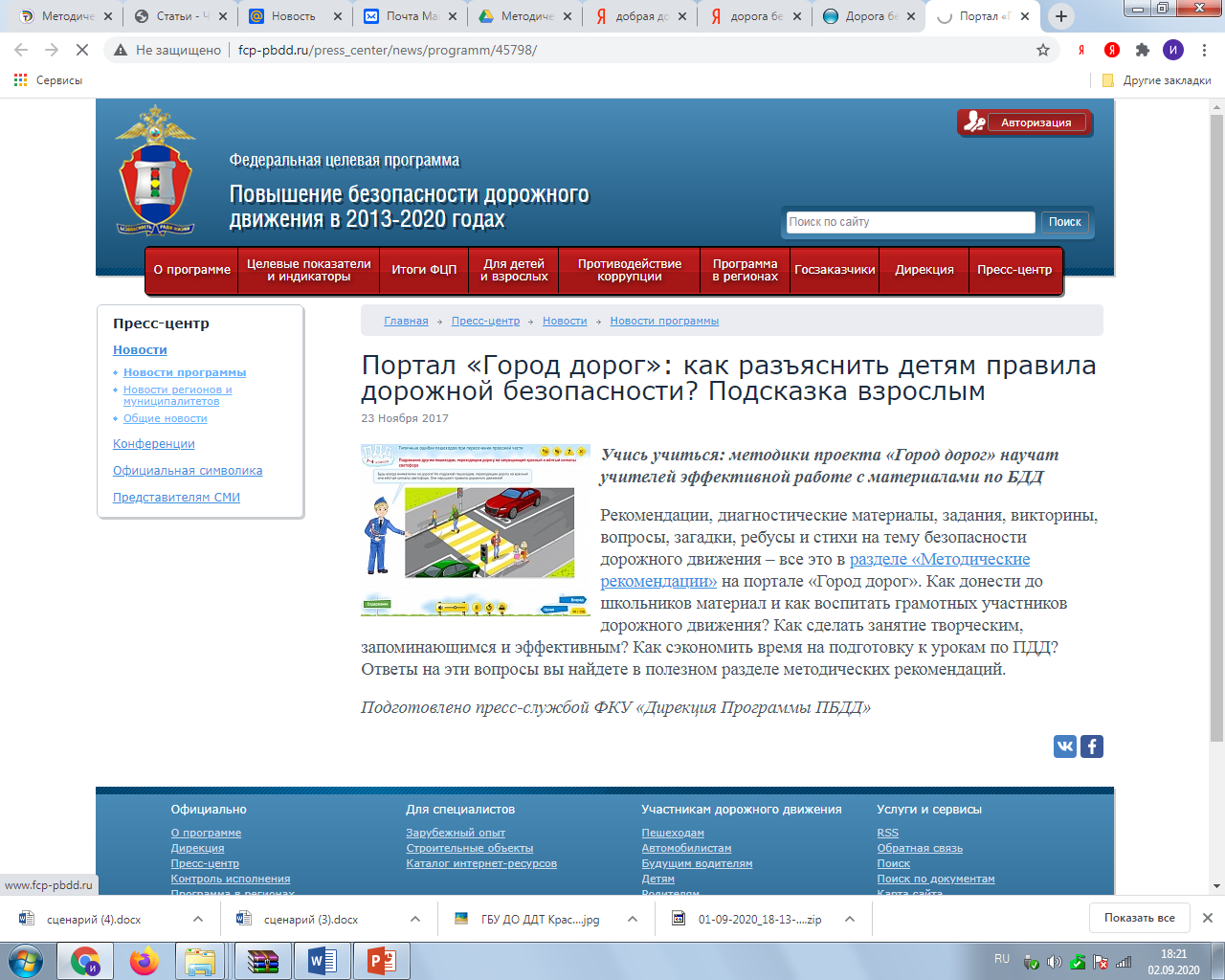 http://www.dddgazeta.ru/
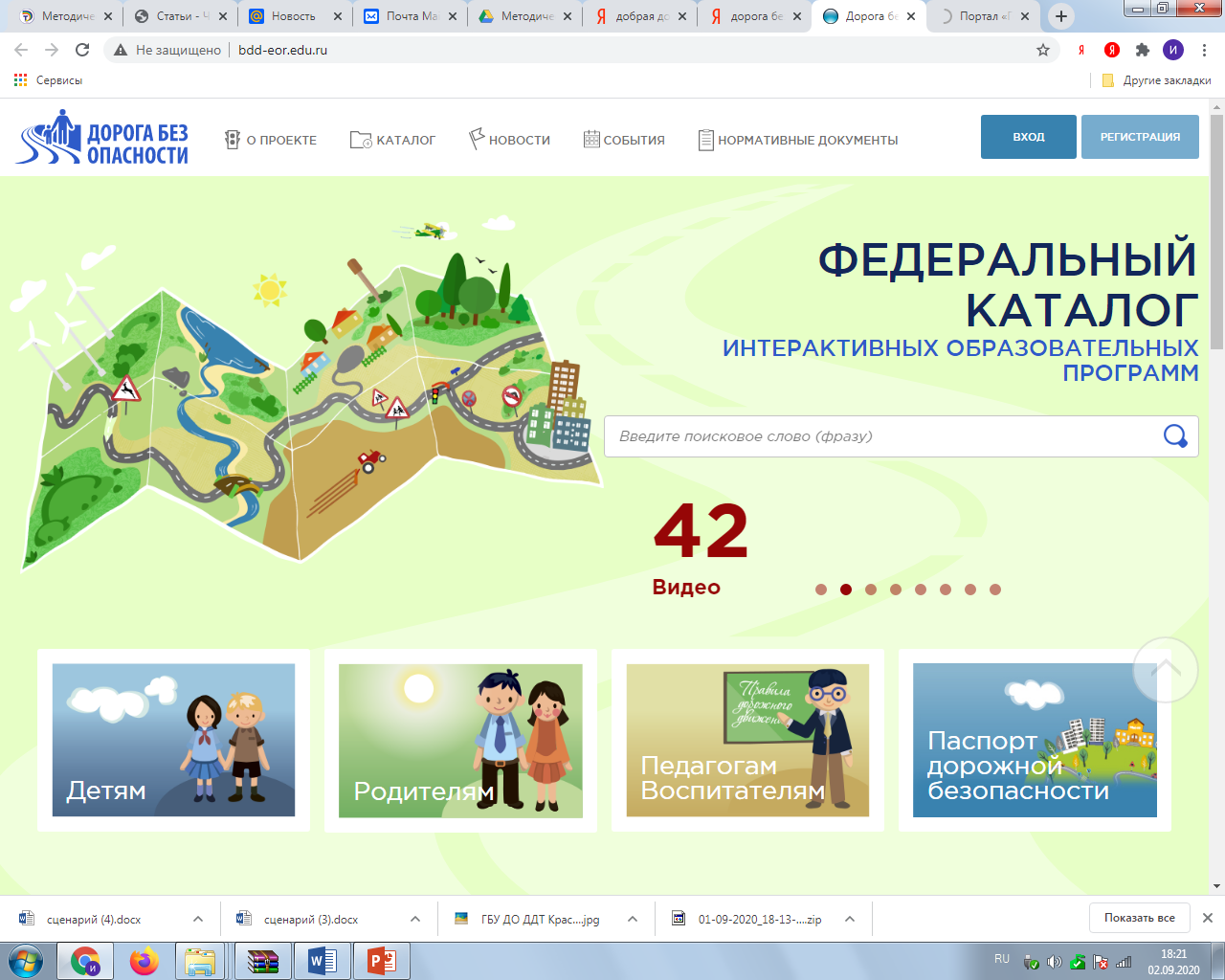 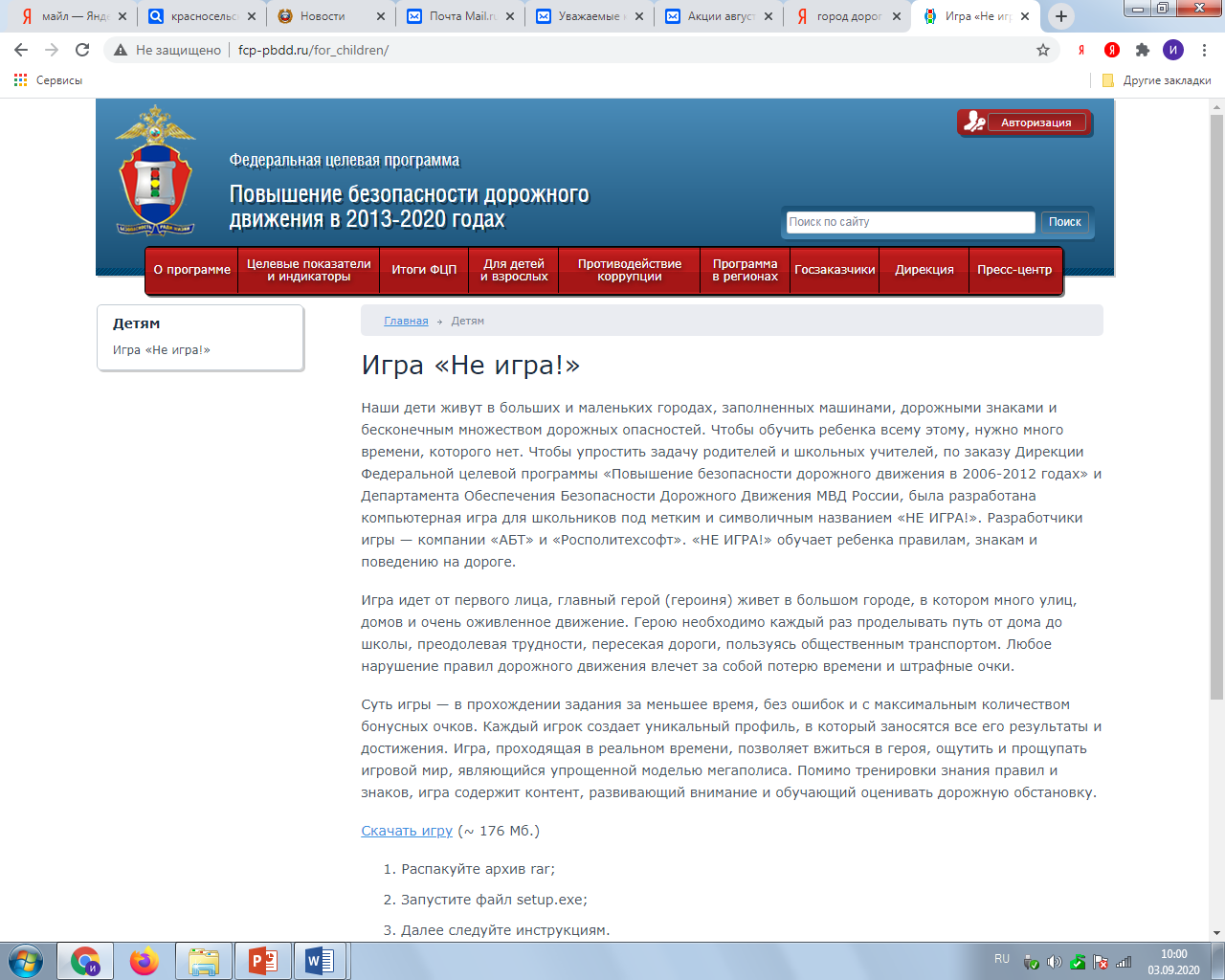 http://bdd-eor.edu.ru/
ИНФОРМАЦИОННЫЕ РЕСУРСЫ
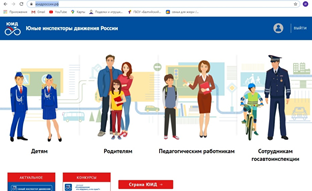 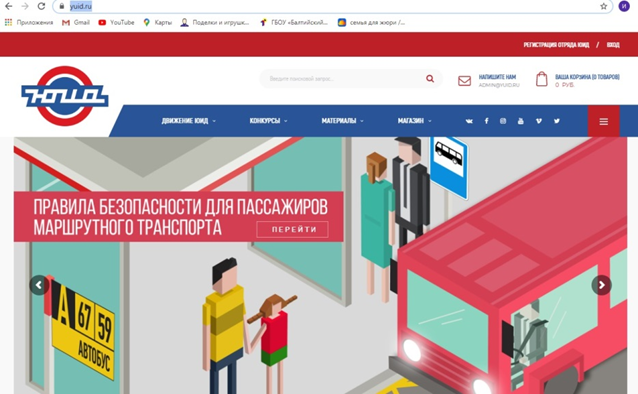 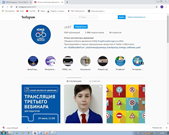 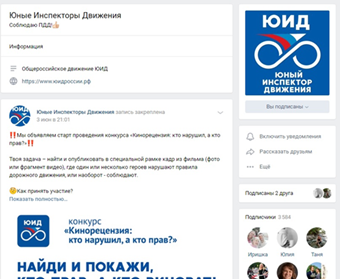 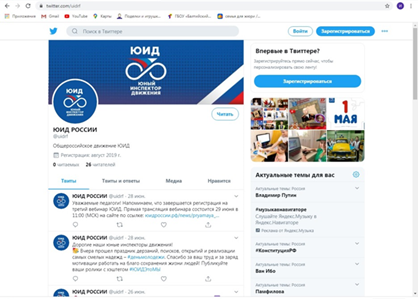 МЕТОДИЧЕКСИЕ МАТЕРИАЛЫ
 
Где размещены
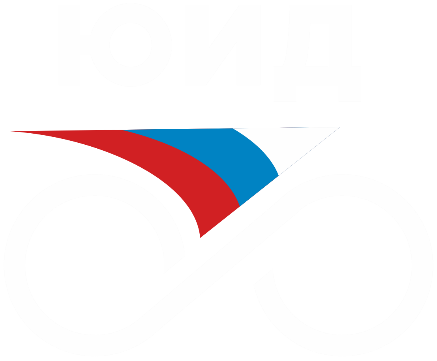 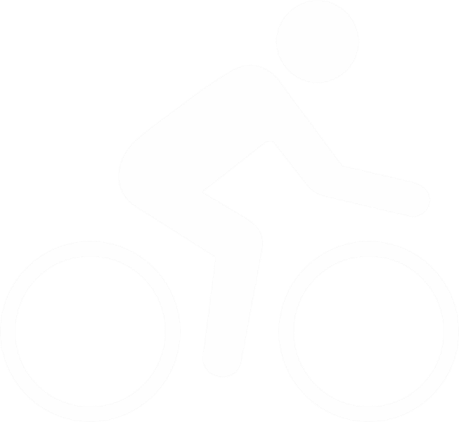 СТРАТЕГИЯ БЕЗОПАСНОСТИ ДОРОЖНОГО ДВИЖЕНИЯ В РФ НА 2018-2024
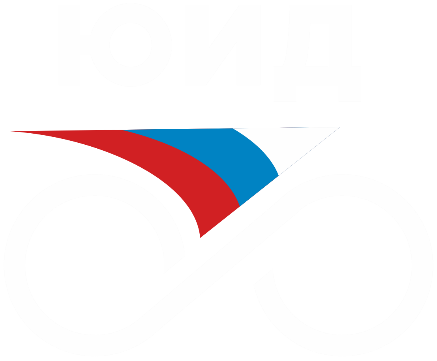 (утверждена распоряжением Правительства Российской Федерации от 8 января 2018 г. №1-р)

http://government.ru/docs/31102/

Глоссарий
"правила дорожного движения" - Правила дорожного движения Российской Федерации, утвержденные постановлением Совета Министров - Правительства Российской Федерации от 23 октября 1993 г. № 1090 "О правилах дорожного движения";
"социальный риск" - число лиц, погибших в дорожно-транспортных происшествиях, на 100 тыс. населения;
"транспортный риск" - число лиц, погибших в дорожнотранспортных происшествиях, на 10 тыс. транспортных средств.
Термины "безопасность дорожного движения", "водитель
транспортного средства", "дорога", "дорожно-транспортное
происшествие", "дорожное движение", "обеспечение безопасности
дорожного движения", "организация дорожного движения", "участник
дорожного движения", "пассажир", "пешеход", "транспортное средство« используются в значениях, предусмотренных Федеральным законом "О безопасности дорожного движения" https://legalacts.ru/doc/federalnyi-zakon-ot-10121995-n-196-fz-o/
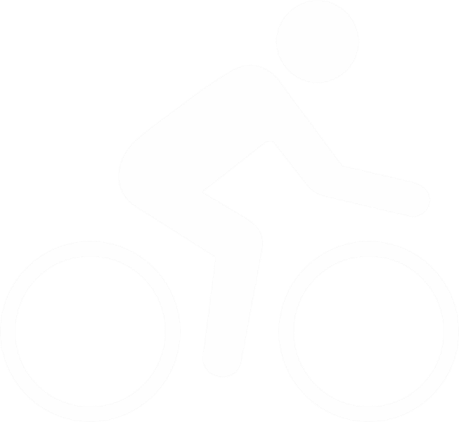 ОСНОВНЫМИ НАПРАВЛЕНИЯМИ РЕАЛИЗАЦИИ СТРАТЕГИИ ЯВЛЯЮТСЯ:
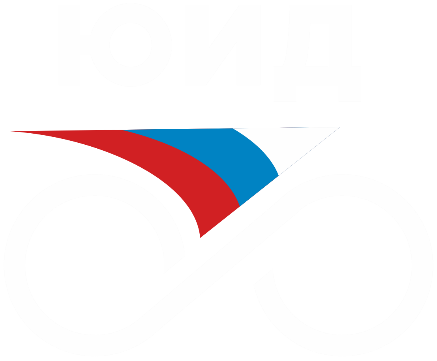 изменение поведения участников дорожного движения с целью безусловного соблюдения норм и правил дорожного движения

повышение защищенности от дорожно-транспортных происшествий и их последствий наиболее уязвимых участников дорожного движения, прежде всего детей и пешеходов
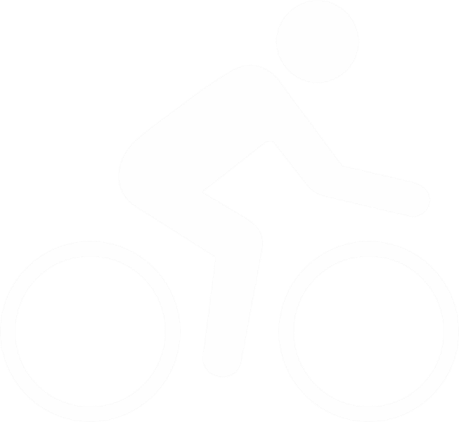 ЗАДАЧИ СТРАТЕГИИ:
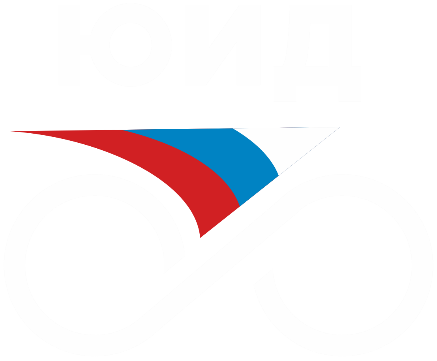 разработка и реализация специальных, в том числе образовательных, программ для населения с целью формирования стереотипов безопасного поведения на улицах и дорогах

совершенствование практики проведения информационно-разъяснительной работы, осуществляемой средствами массовой информации, с целью изменения поведения участников дорожного движения

формирование в общественном сознании негативного отношения к нарушителям правил дорожного движения и фактам агрессивного поведения на дороге, развития принципов сотрудничества, взаимного доверия и взаимопомощи между участниками дорожного движения

формирование положительного имиджа сотрудников Госавтоинспекции как представителей государственного органа, осуществляющего контрольно-надзорные функции в области дорожного движения

вовлечение общественных организаций, ассоциаций, субъектов, осуществляющих деятельность в сфере промышленности, структур российского бизнес-сообщества в профилактическую работу по повышению безопасности дорожного движения

осуществление комплекса мер по повышению безопасности дорожного движения при перевозках пассажиров и грузов, стимулирующих к соблюдению требований безопасности
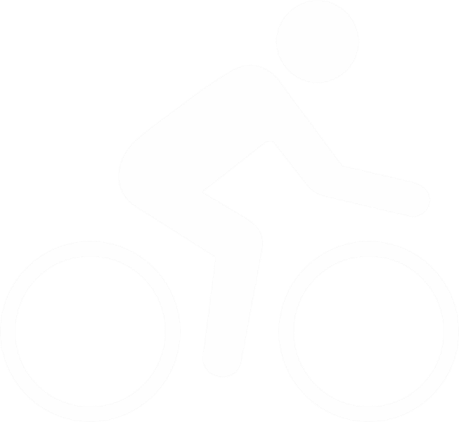 ЗАДАЧИ СТРАТЕГИИ РЕАЛИЗАЦИЯ СТРАТЕГИИ ОСНОВЫВАЮТСЯ НА СЛЕДУЮЩИХ ПРИНЦИПАХ:
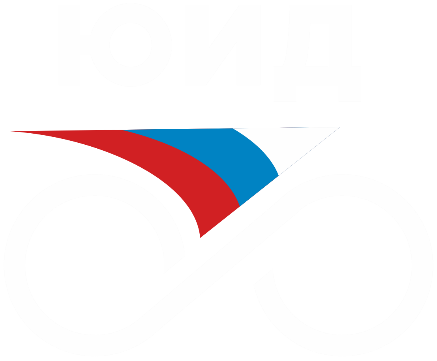 открытость проводимой работы для общества

концентрация усилий на малозатратных, но эффективных мероприятиях по снижению уровня дорожно-транспортного травматизма

приоритет использования современных технологий в деятельности по обеспечению безопасности дорожного движения (интеллектуальных транспортных систем, глобальных навигационных систем, систем автоматизации процесса управления, а также активной и пассивной безопасности транспортных средств, иных перспективных систем, позволяющих качественно влиять на предупреждение и снижение тяжести последствий дорожно-транспортных происшествий)

планирование и актуализация мероприятий на основе результатов постоянного мониторинга наиболее проблемных зон безопасности дорожного движения, а также с учетом признанных международным экспертным сообществом факторов риска (превышение установленного ограничения скорости движения, управление транспортным средством в состоянии опьянения, неиспользование ремней безопасности, детских удерживающих систем (устройств), защитных шлемов)

приоритет обеспечения безопасности уязвимых участников дорожного движения (дети, пешеходы, инвалиды), пассажирских и грузовых перевозок.
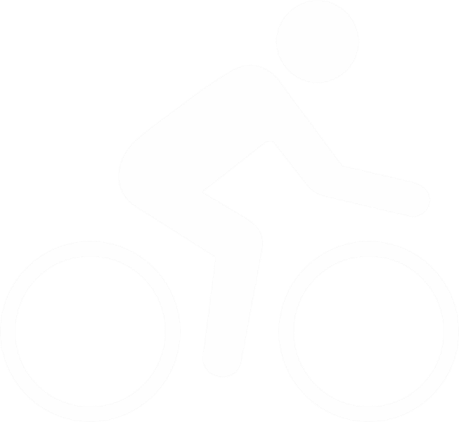 Паспорт федерального проекта
 "Безопасность дорожного движения»
20.12.2018
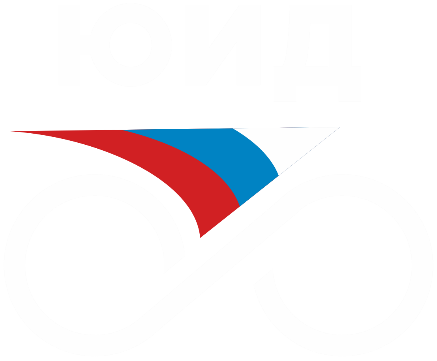 https://mintrans.gov.ru/documents/8/9757
совершенствование обучения детей основам
 ПДД и привитие им навыков безопасного поведения на дорогах.
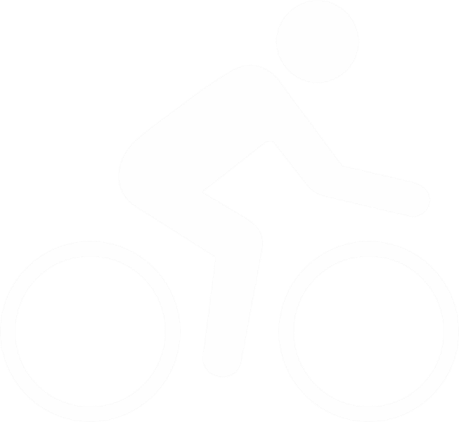 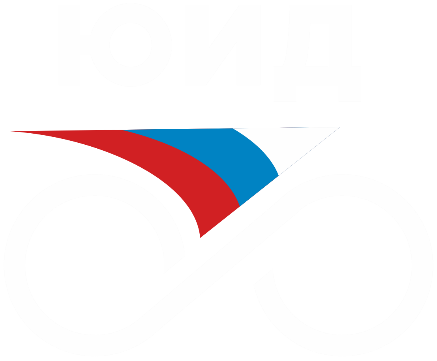 КОНЦЕПЦИЯ 
информационно-пропагандистского проекта
по организации работы 
по привитию детям навыков 
безопасного участия в дорожном движении
 и вовлечению их в деятельность 
отрядов юных инспекторов движения
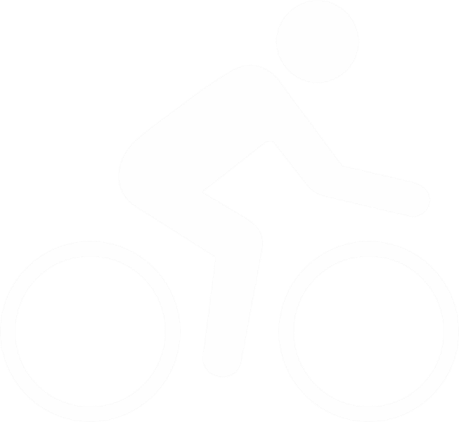 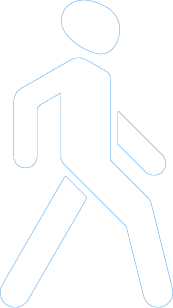 Предполагает организацию внеурочной деятельности несовершеннолетних и реализацию мероприятий по ПДДТТ
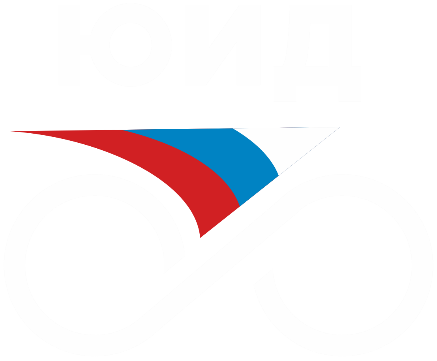 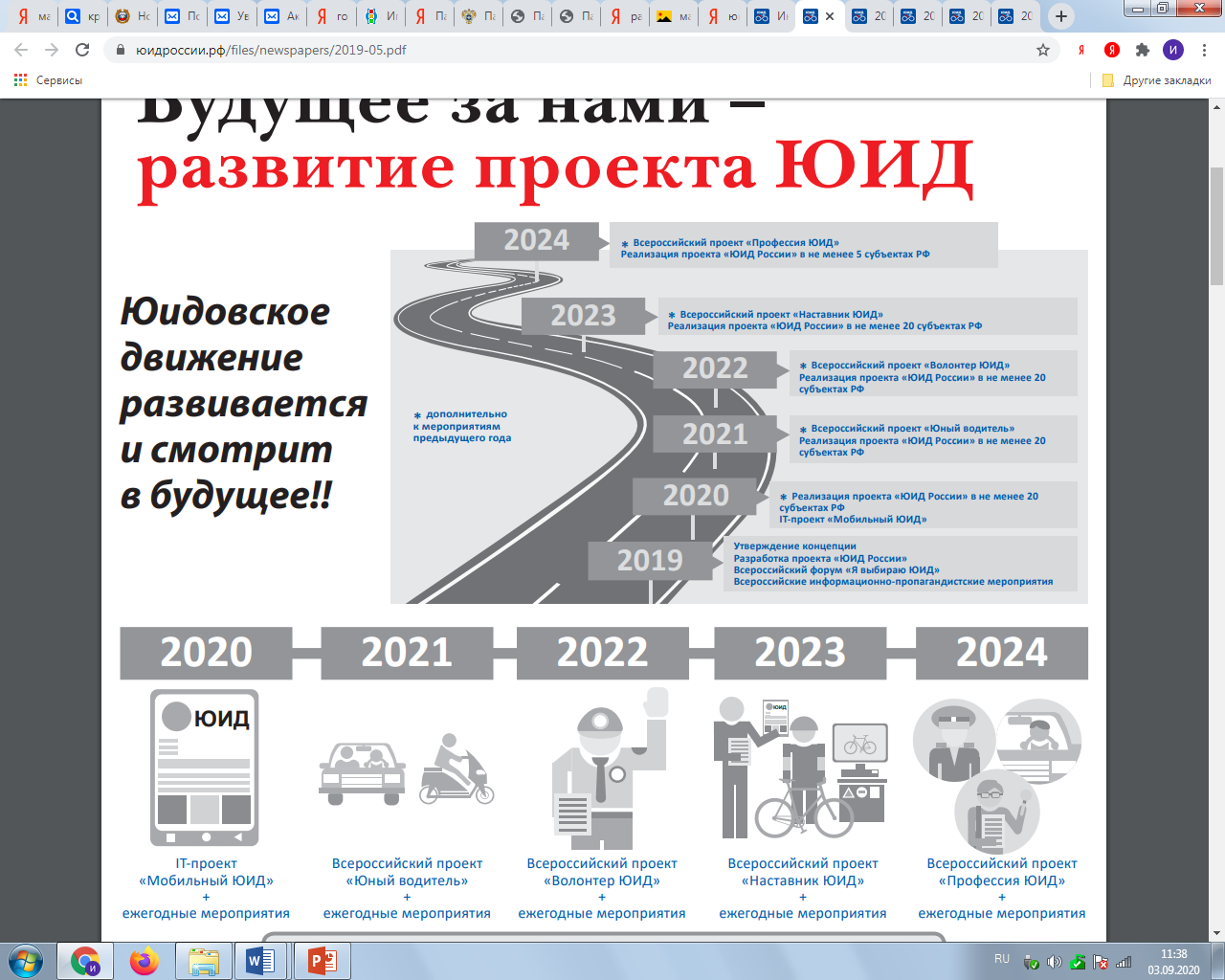 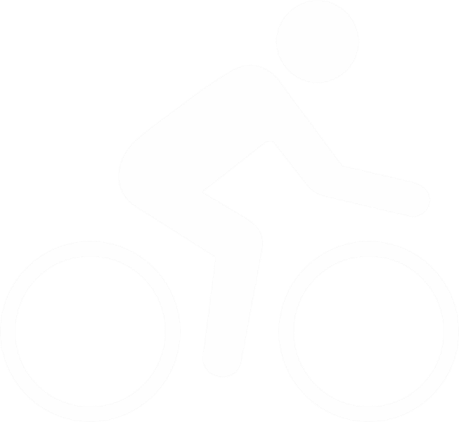 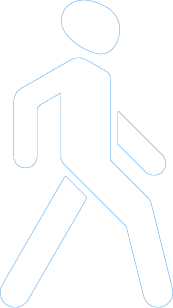 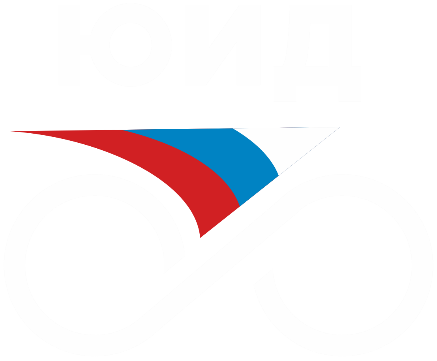 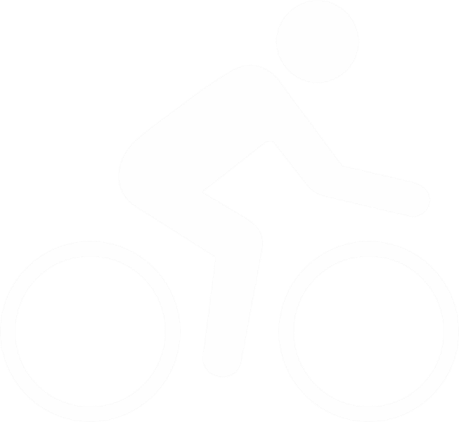 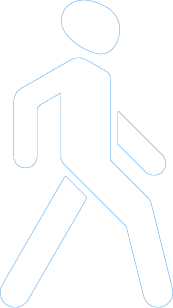